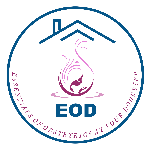 Sri Lanka College of Obstetricians & Gynaecologists
Scientific Activities & Research Committee
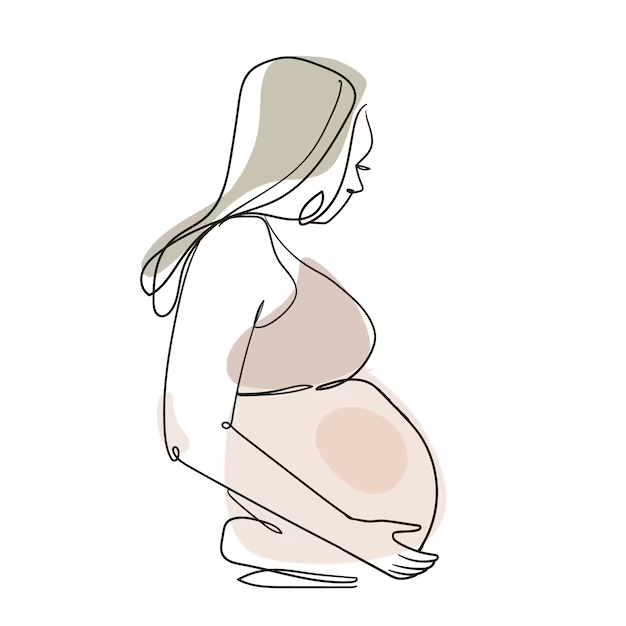 Maintaining the partogram
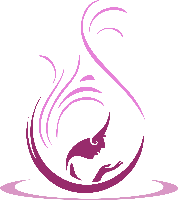 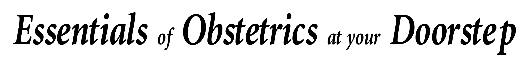 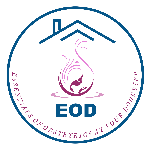 Partogram:
Is a graphic representation of the events of labour
All the observations made on the mother and the fetus are plotted in one sheet 
Helps in early recognition of abnormal labour and fetal distress. 
Now let us look at the partogram in detail.
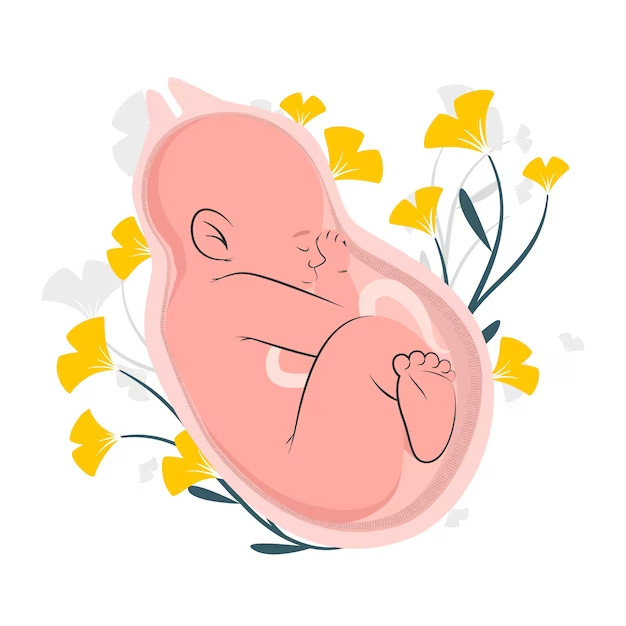 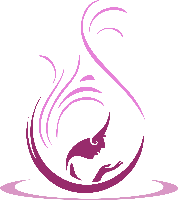 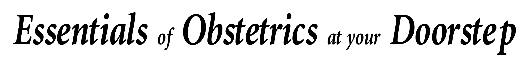 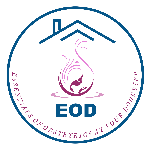 When should the partogram be started?
If the frequency of uterine contractions is 2 or more per 10 minutes
                         or
At induction of labour with oxytocin or by amniotomy
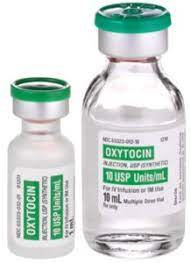 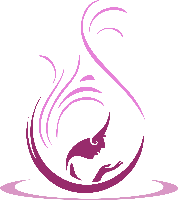 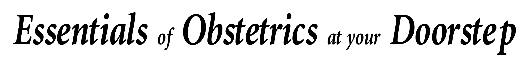 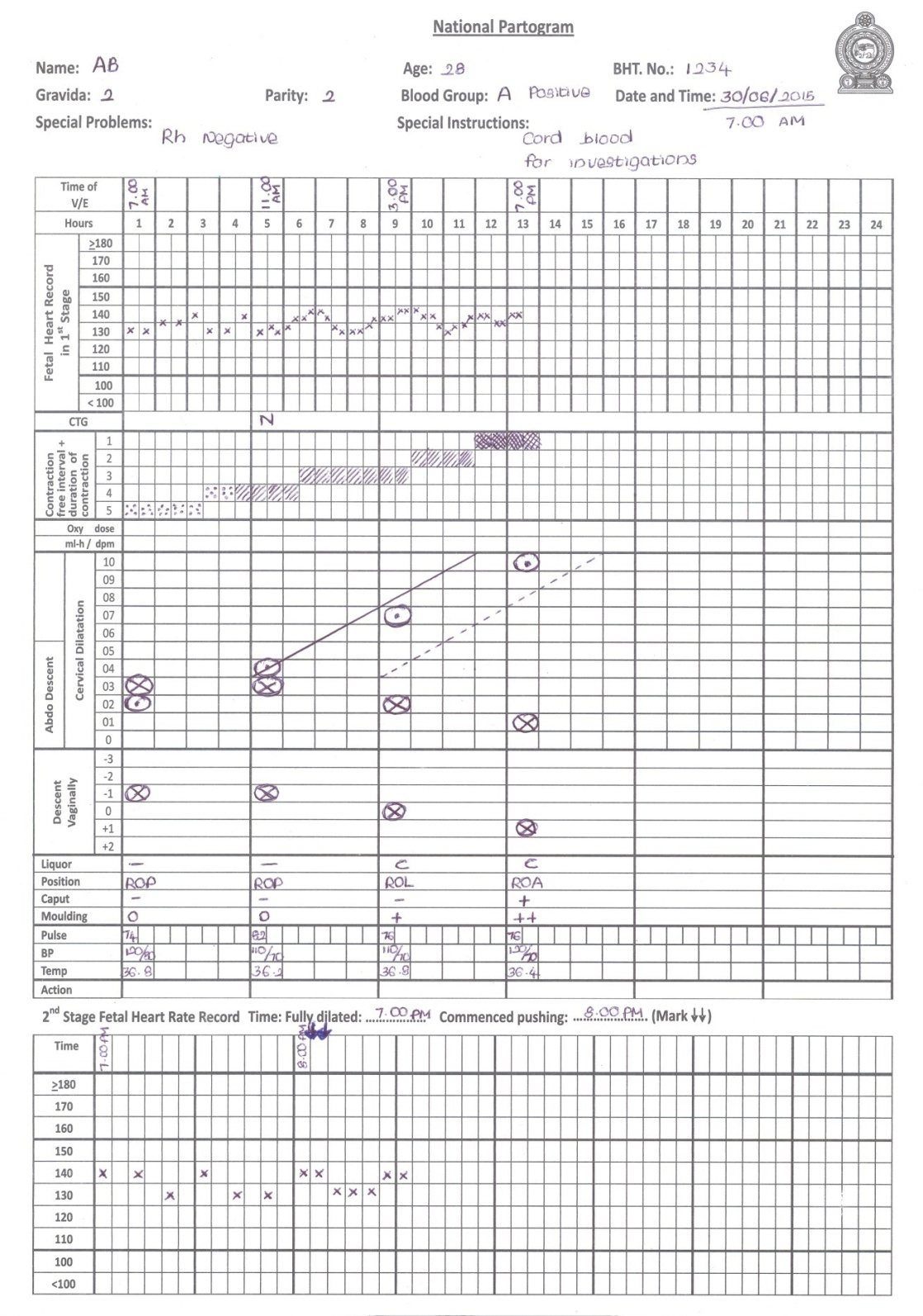 Information of the mother

Name 
Age
BHT number 
POG 
Gravidity  
Parity
Blood group 
Date & Time
Special problems
Special instructions
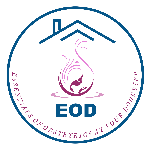 Time of Vaginal Examination
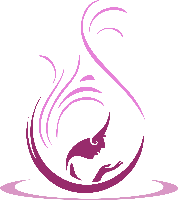 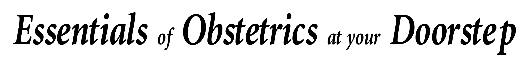 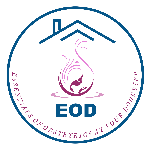 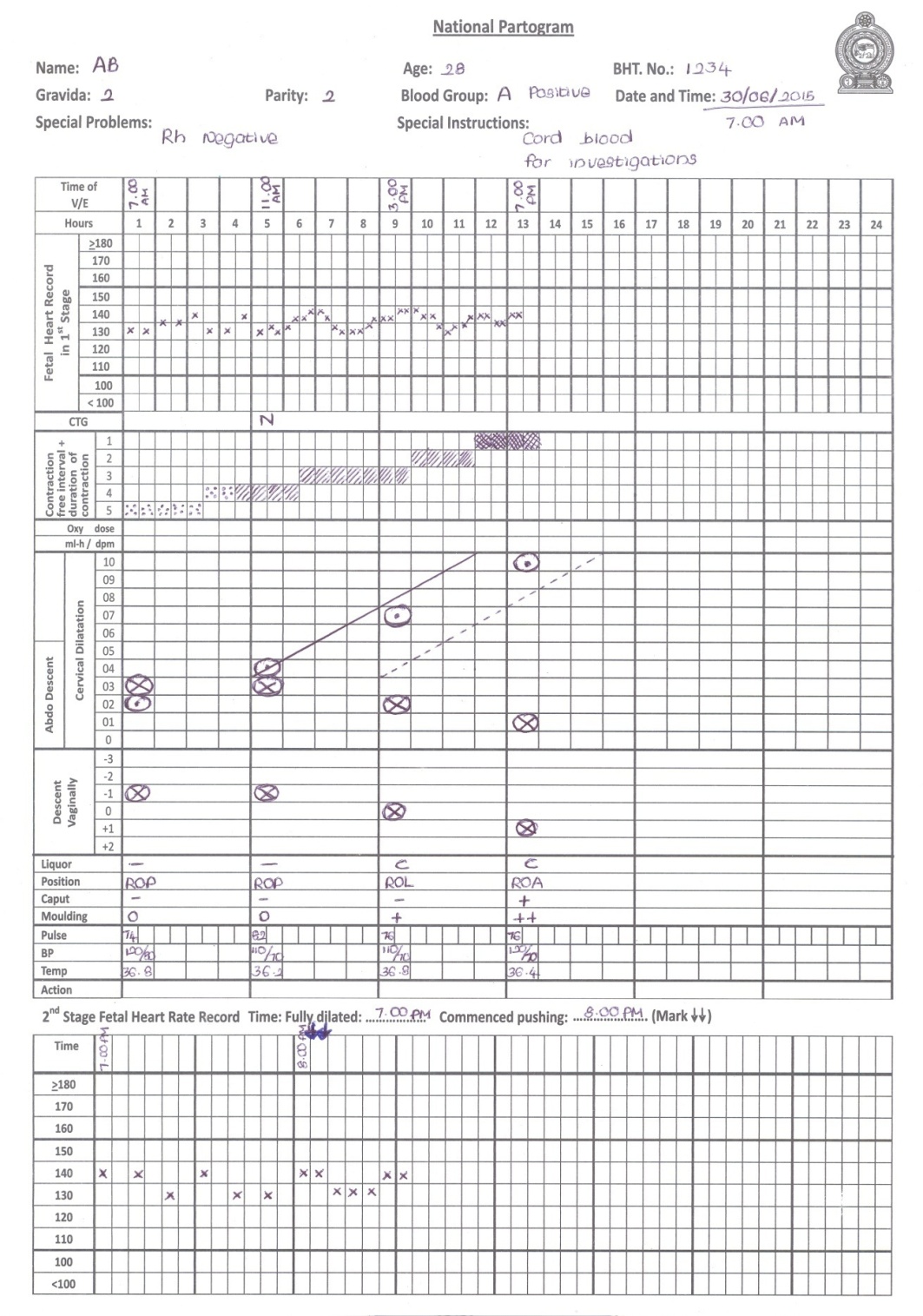 First stage of labour
FHR - latent phase every 30 min     
           active phase every 15 min
CTG information-  N / S / P
Duration of a contraction and contraction free interval
Dose and rate of oxytocin infusion (drops/min or ml/min)
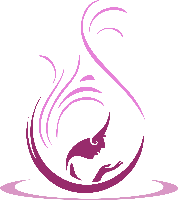 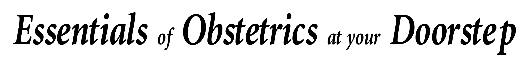 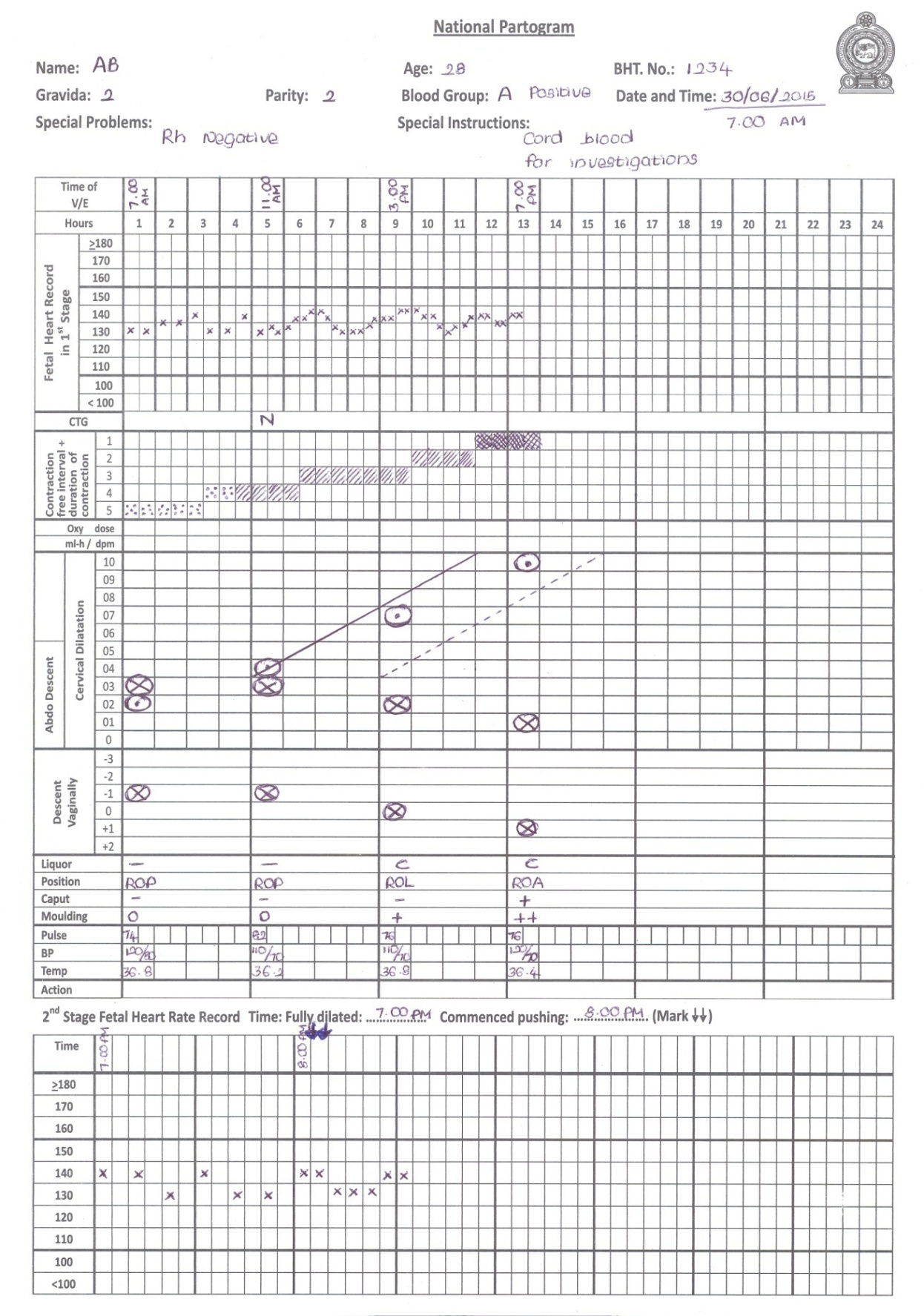 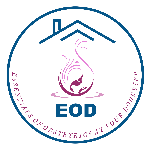 Abdominal descent of fetal presenting part  
Cervical dilation    ⊙
Digital vaginal examination
Cervical descent
Liquor -  C/M/B/Ab 
Membranes intact - I 
Position 
Caput  
Moulding - 0 / + /++ / +++
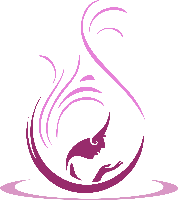 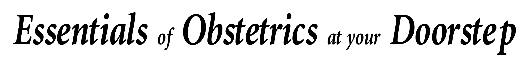 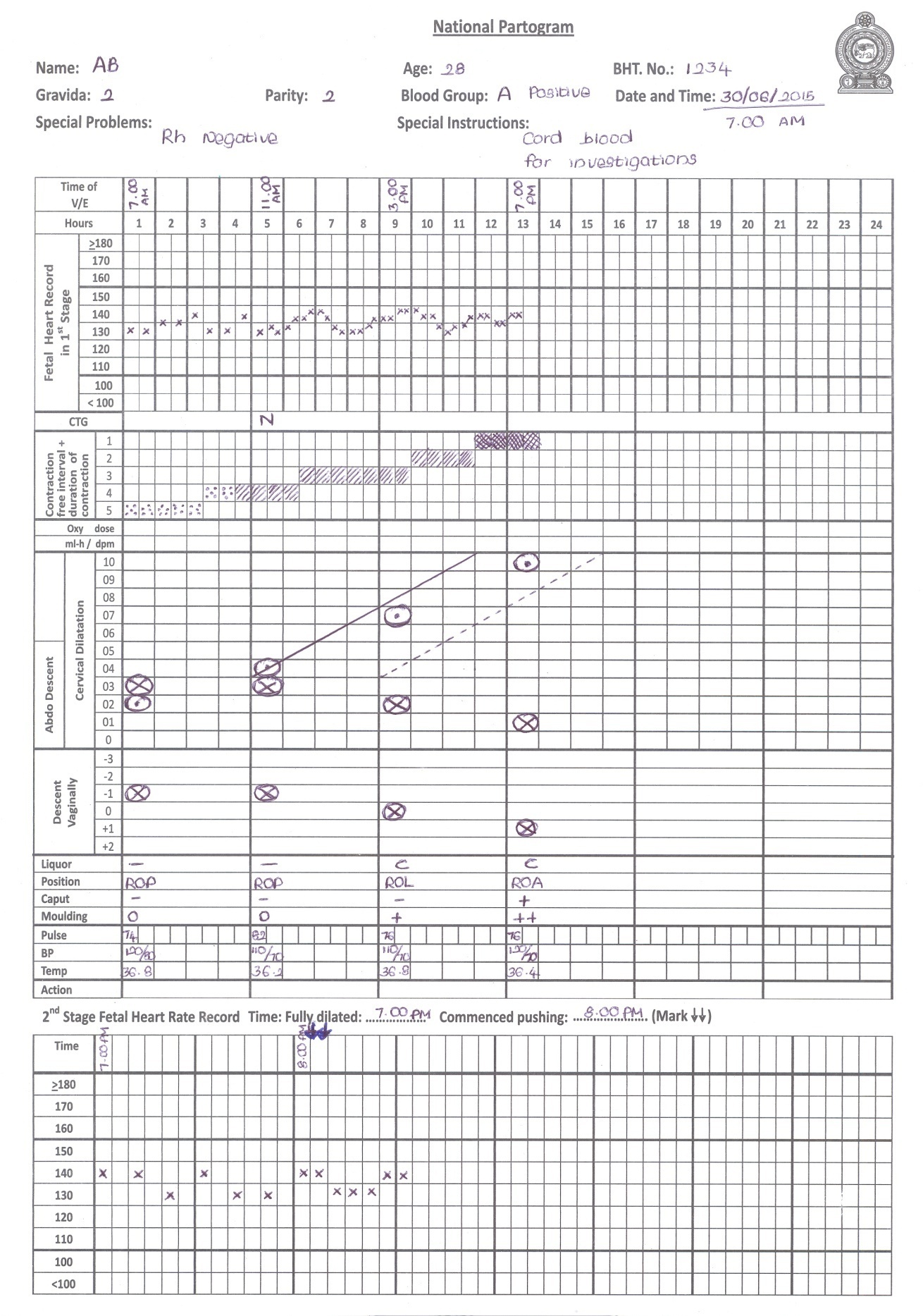 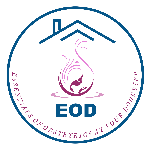 Mother’s observations
Pulse rate
Blood pressure
Temperature
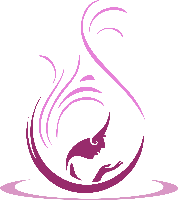 Actions taken
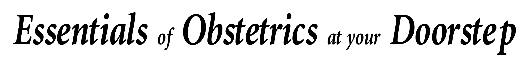 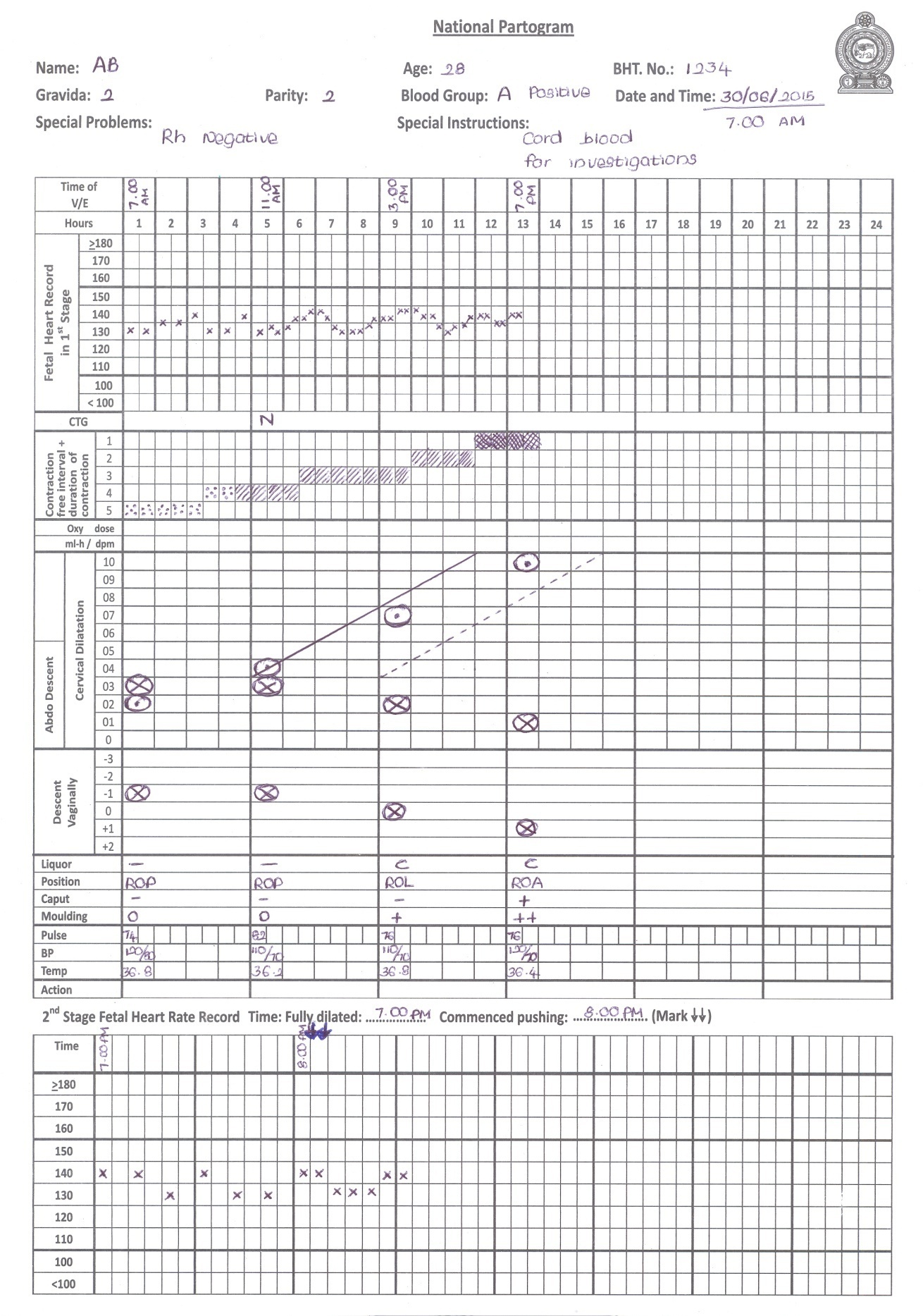 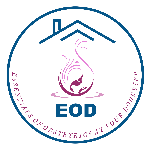 Time at full cervical dilation and commencement of pushing
Second  stage of labour
Fetal heart rate
passive phase every 10 min expulsive phase every 5min
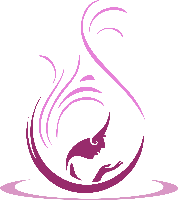 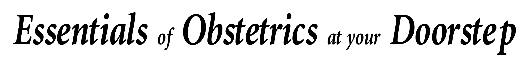 Frequency of recording the fetal heart rate
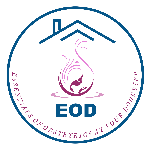 From onset of labour to cervical dilation of 4cm
                                                                every 30 minutes

From cervical dilation of 4cm to 10cm                                                               
                                                                every 15 minutes

From cervical dilation of 10cm to onset of pushing (during the passive phase of the second stage)
                                                                every 10 minutes

From the onset of pushing to delivery of the baby  (active phase of the second stage)
                                                                every 5 minutes
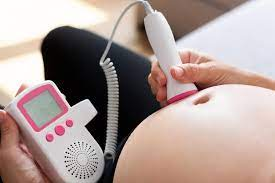 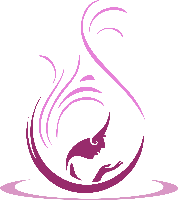 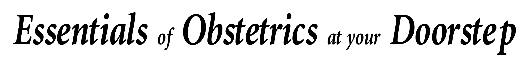 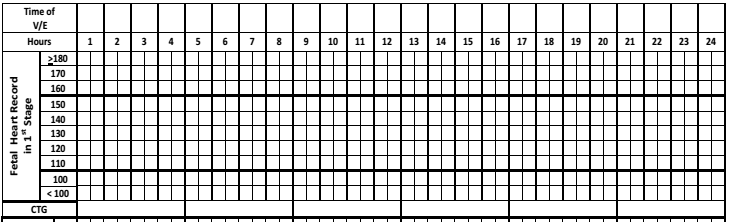 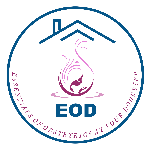 example of a FHR recordingIf a CTG is carried out, findings to be documented as;                                 N (normal)                                  S (suspicious)                                  P (pathological)
Commencement of the active phase of the second stage
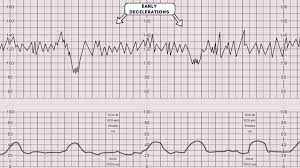 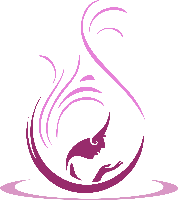 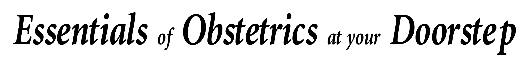 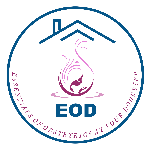 Documenting Labour Contractions
This needs to be done every 30 minutes 
Document the sum of the ‘duration of a contraction and the interval between two consecutive contractions’ 






                         < 
                        
                         Duration less than 20 S

                         between 20-40 S
                         
                         between 40-60 S
Interval between two consecutive contractions
Duration of a contraction
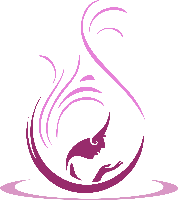 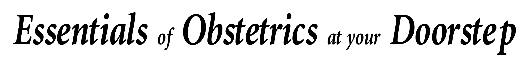 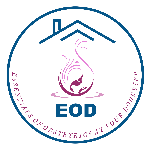 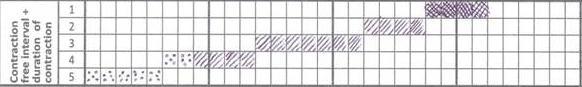 Duration of a contraction = < 20 s
Contraction free interval = 5mins
Duration of a contraction = 20 s – 40 s
Contraction free interval = 3mins
Duration of a contraction = 40 s – 60s
Contraction free interval = 1min
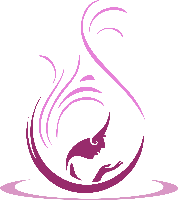 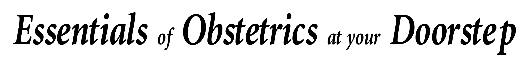 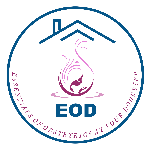 Documentation of cervical dilation
Alert line - to be drawn (1 cm per hour) from the first detection of a cervical dilatation of 4 cm or more

Action line - to be drawn (1cm per hour) 4 hours to the right of the alert line
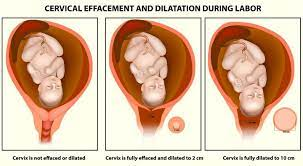 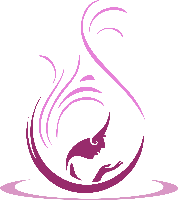 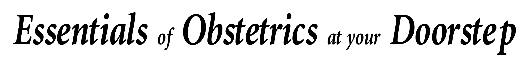 In this example, partogram was started when cervical dilation was 5cm. Look how the alert line was drawn from the point where cervical dilation was more than 4cm for the first time.
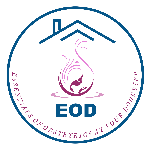 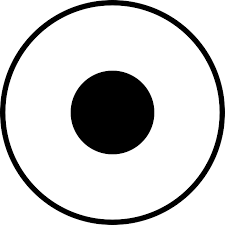 Cervical dilation
Cervical dilation
Alert line
Action line
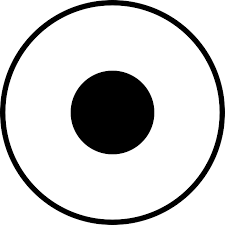 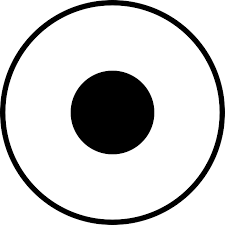 abdominal descent
4 hours
Abdominal descent
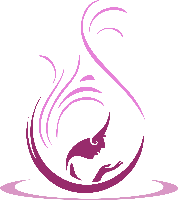 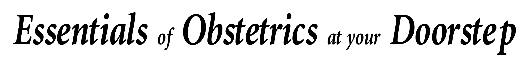 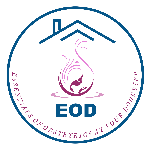 Descent of the fetal head on abdominal palpation
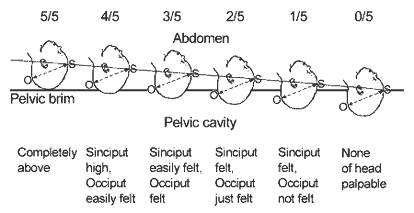 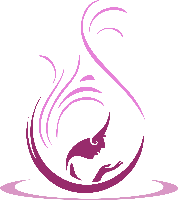 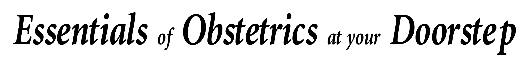 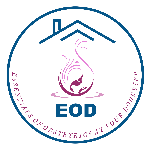 Documentation about the colour of liquor
                      I (Intact membranes)
                      C (Clear)
                      M (Meconium)
                      B (Bloodstained)
                      A (Absent)

Degree of moulding to be documented as:
                 0    Bones separated, and suture lines felt easily.     
                 +    Bones just touching each other
                ++   Bones overlapping
                +++ Bones overlapping severely
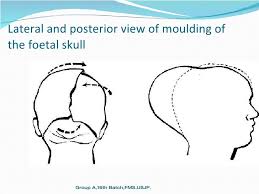 suTURES
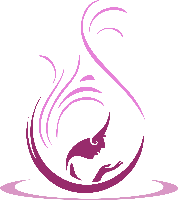 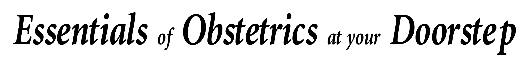 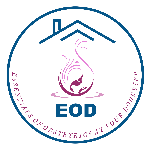 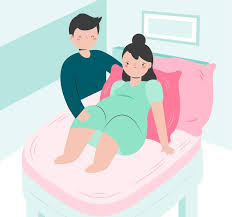 Maintaining the partogram during the second stage of labour
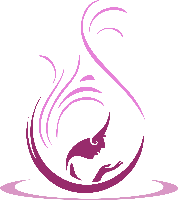 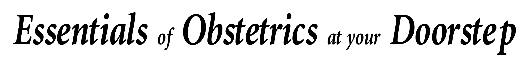 Time of commencement of pushing
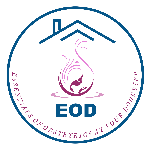 Time of full dilation
Section to be used in the second stage
Time of full dilatation & Time of commencement of pushing (       ) should be recorded
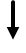 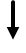 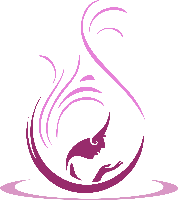 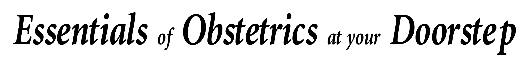 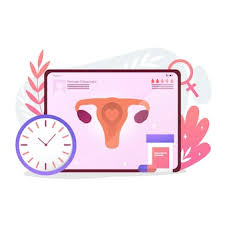 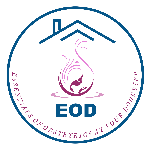 The second stage of labour
During the intrapartum period (during both the first and second stages) document the observations of the mother as follows ,

 Pulse rate – every 30 minutes
 Blood pressure and temperature – every 4hrs
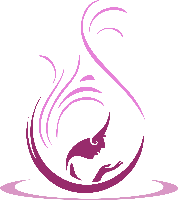 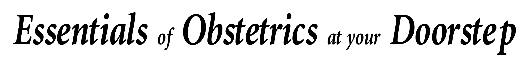 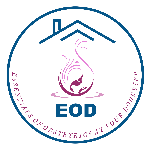 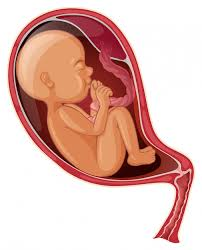 Monitoring the mother during the third stage of labour
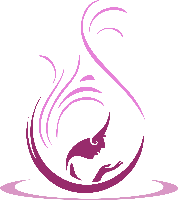 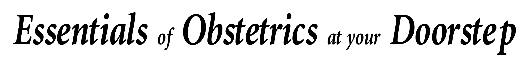 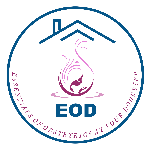 Use the chart on the reverse side of the partogram to document the third stage
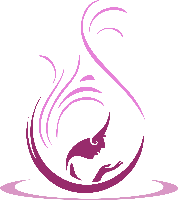 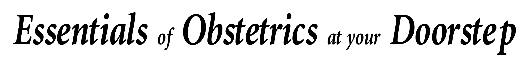 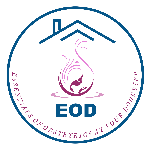 details of the delivery
Restless or drowsy?
Alert & oriented?
Respiratory rate
Pulse rate
Systolic Blood pressure
Diastolic Blood pressure
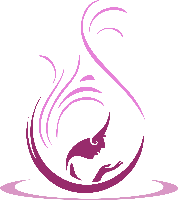 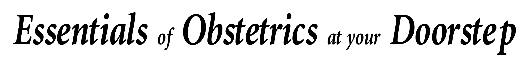 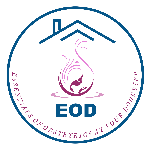 Urine output
Consistency of the  uterus
Level of fundus
Bleeding PV
Bladder dilation
PV & PR findings if done
Neonatal condition
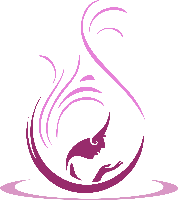 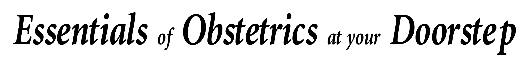 Monitor & document 
maternal pulse rate at 15-minute intervals
BP and RR at 30-minute intervals.

Palpate the uterus for tone and level of fundus and document at 15-minute intervals. 

 High-risk (PIH, cardiac diseases, PPH) mothers may need more frequent monitoring. 

Can mark the level of fundus on the mother’s abdomen with a marker pen, any degree of rising of the level needs urgent attention - 30-minute
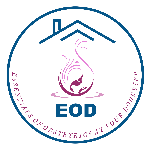 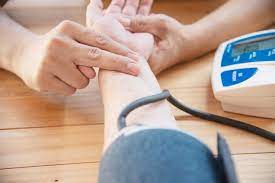 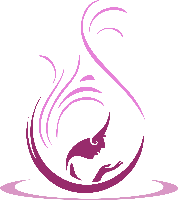 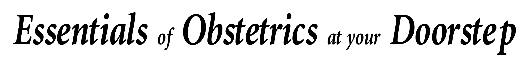 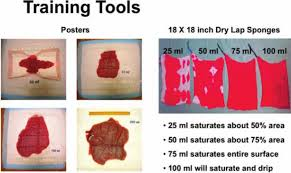 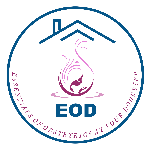 Visual estimation of blood loss should be 
    recorded

Examine  for a distended bladder & monitor urine output hourly if the mother is catheterized 

Vaginal and PR examination may be necessary  depending on the  clinical situation
https://www.google.com/url?sa=i&url=https%3A%2F%2Fonlinelibrary.wiley.com%2Fdoi%2Fpdf%2F10.1111%2Fj.15526909.2012.01375.x&psig=AOvVaw2ENxWaNWgKNn7kigM4_U0O&ust=1707988676900000&source=images&cd=vfe&opi=89978449&ved=2ahUKEwj8pJrkv6qEAxU6jWMGHSD1D6sQr4kDegUIARCNAQ
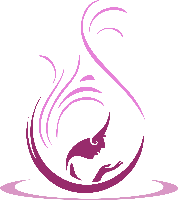 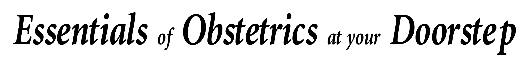 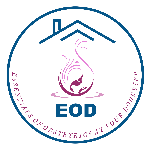 Inform MO/Senior MO if any parameter is recorded in one dark grey box       or in two or more light grey       boxes

Close observation needed if any parameter is recorded in a light grey       box

If the observations are recorded only in the white boxes       usual frequency of observation could be continued
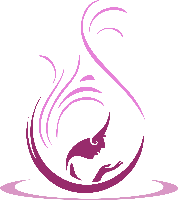 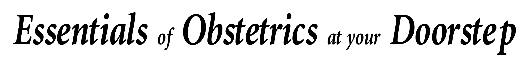 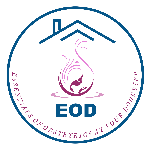 WHO Labour Care Guide
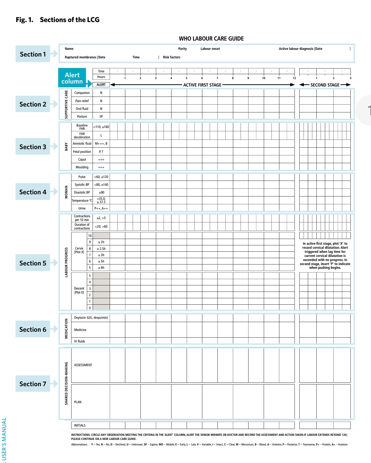 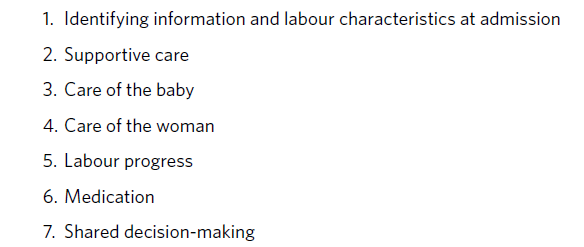 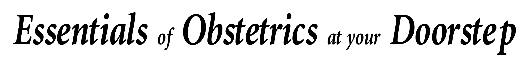 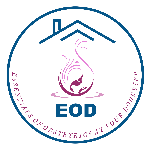 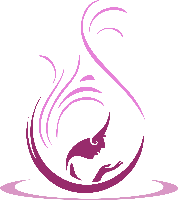 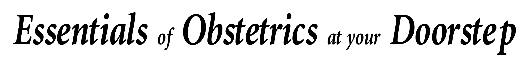 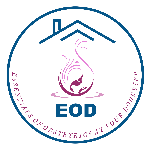 Section 1: Identifying information and labourcharacteristics at admission
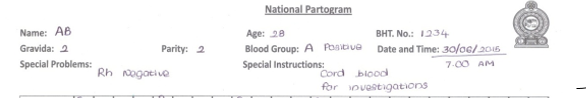 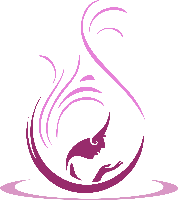 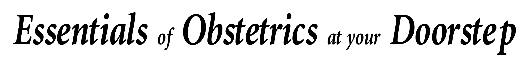 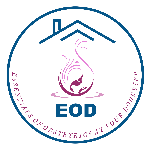 Section 2: Supportive care
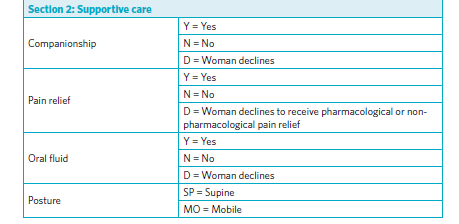 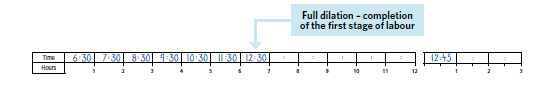 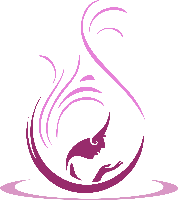 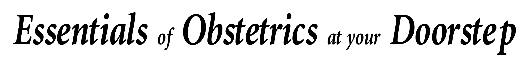 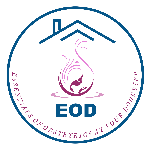 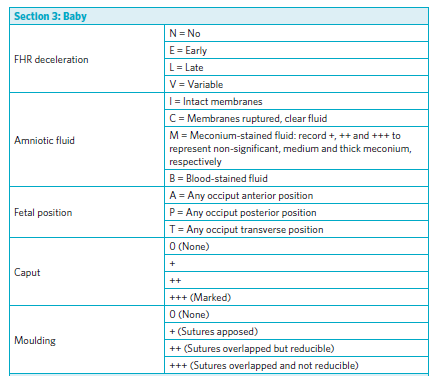 Section 3: Care of the baby
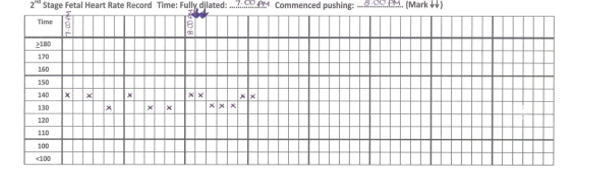 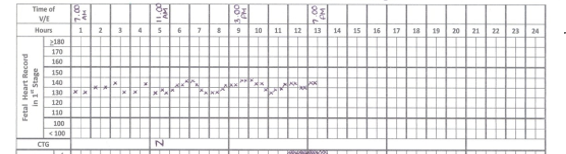 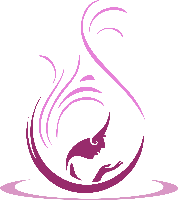 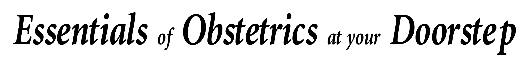 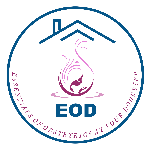 Section 4: Care of the woman
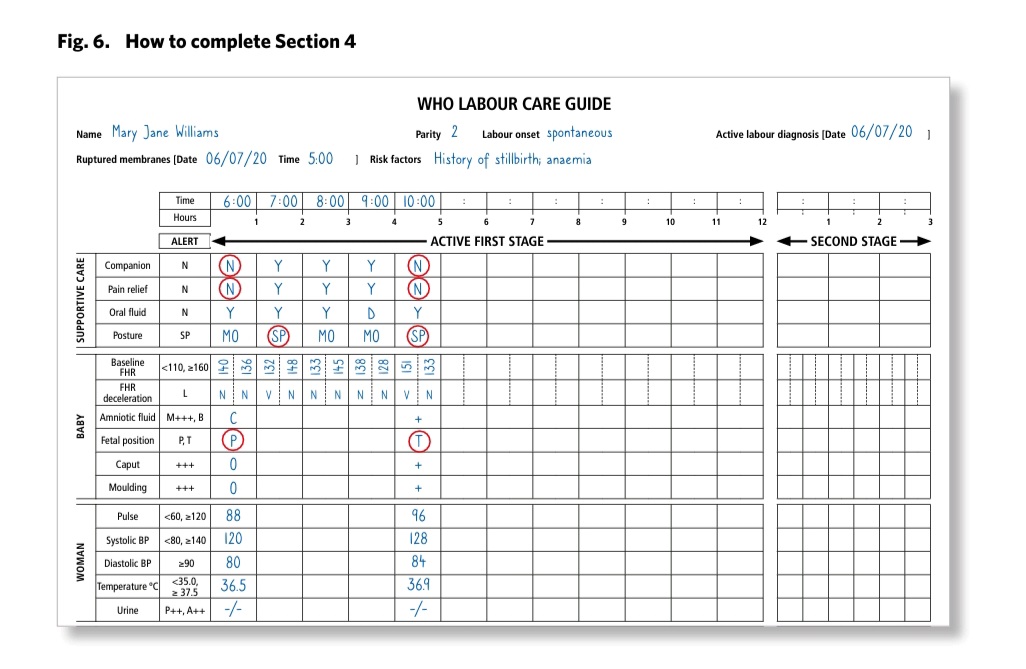 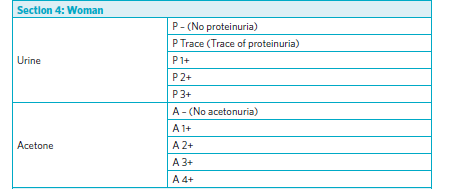 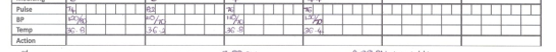 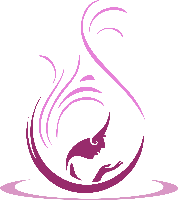 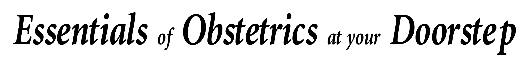 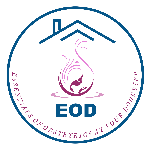 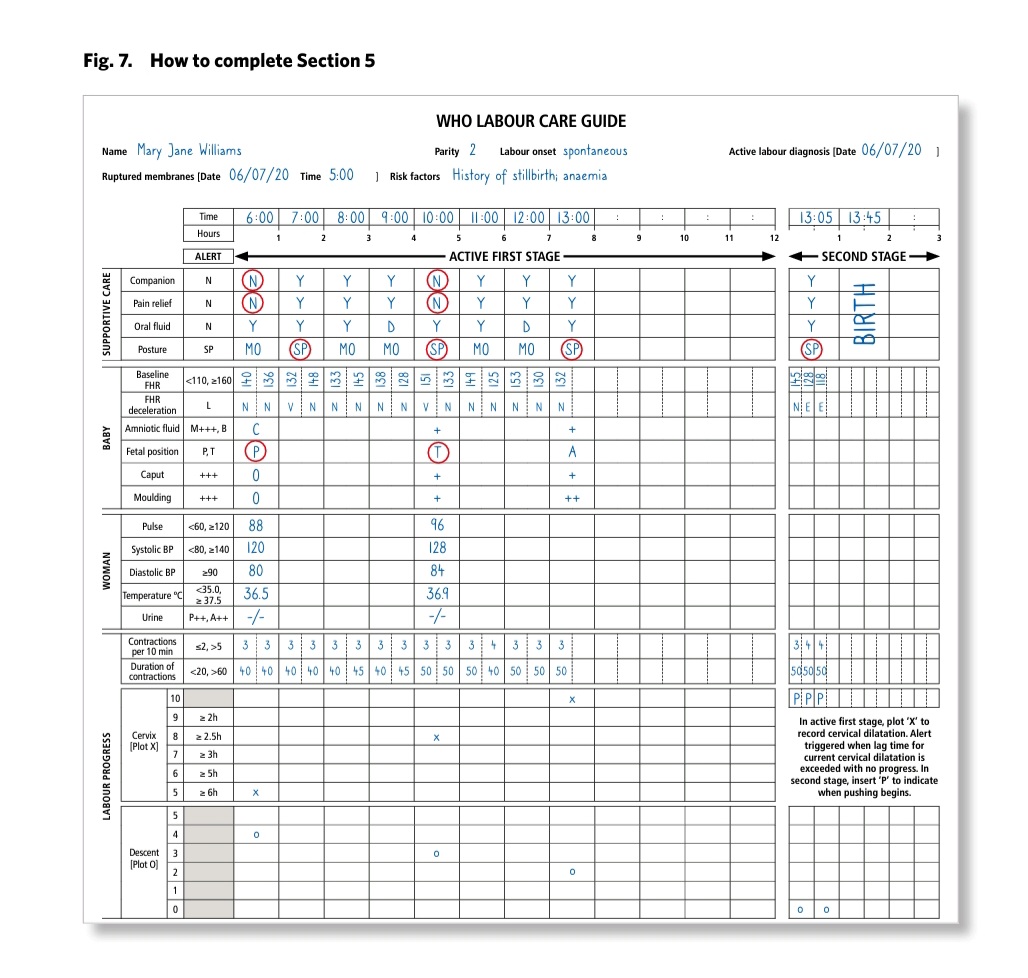 Section 5: Labour progress
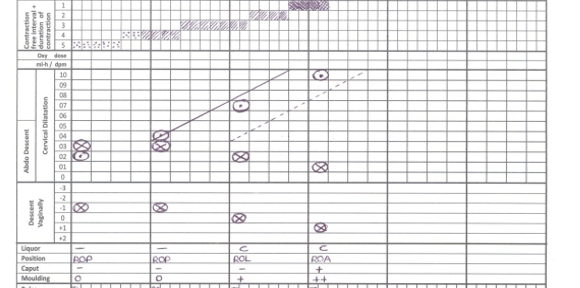 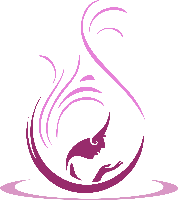 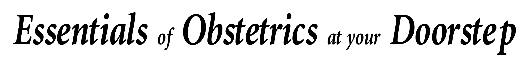 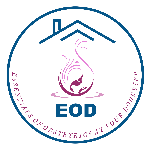 Section 6/7: Medication/ Shared decision-making
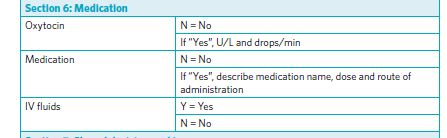 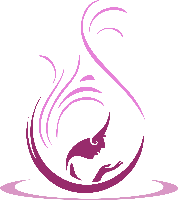 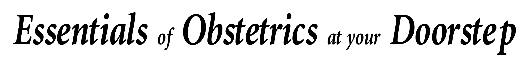 Changes from Previous Guideline
Changes from Previous Guideline
Changes from Previous Guideline
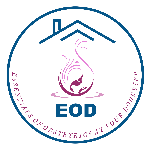 Thank You!
Special Acknowledgement for compiling Presentation 
Dr Chinthaka Banagala 
Dr Nisansala Perera
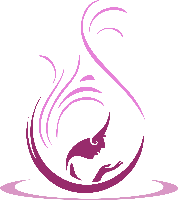 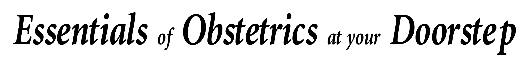